集中治療(循環編)
症例：60歳女性
【病歴】
発熱と排尿時痛、全身倦怠感を
主訴に救急室を受診した。
【Vital signs】
BP90/45mmHg
HR100bpm(洞調律)
RR22/m
BT38.6℃
SpO2 93%(室内気)
見当識障害あり(GCS14)
明らかな巣症状はない
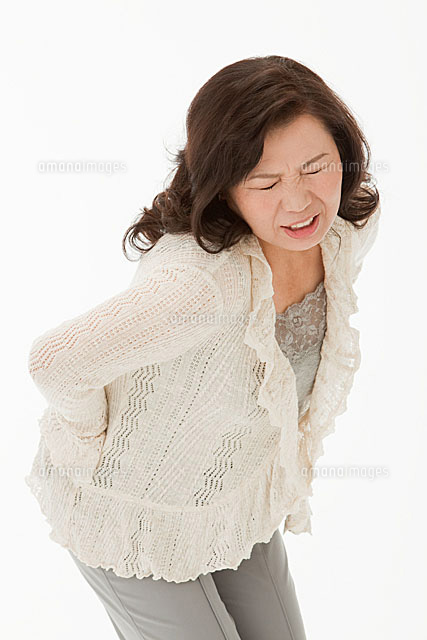 検査所見
【血液検査】
WBC18000、Hb12.0、Hct36、plt9万
PT16、APTT45、Na144、K4.8、Cl108、
BUN32、Cr2.0、Glu168、T-bil1.2、
ALP100、AST60、ALT70、乳酸6(<2mmol/l)
【尿検査】
白血球エステラーゼ+、WBC3+、RBC1+、細菌3+
【胸部Xp】
明らかな異常なし
【心電図】
洞性頻脈
治療
生理食塩水2L輸液。
血圧84/42mmhg、心拍数110bpmのため、尿路感染症による敗血症性ショックの治療のためICUに入室となる。
敗血症とは？
敗血症とは？
2016年に定義が新しくなる    (JAMA2016;315:801)

‘Life-threatening organ dysfunction caused by a dysregulated response to infection’
　　　　　　　　　　⇓
「感染症に対する宿主の無調節な反応のために起こる致死的な臓器障害」
敗血症＝感染症＋臓器障害
敗血症性ショック＝敗血症＋低血圧＋乳酸高値

敗血症(臓器障害)を簡単に見つけるためには？

SOFA scoreを使おう！
SOFA score：2点以上で臓器障害あり(呼吸、凝固、肝臓、心血管、中枢神経、腎臓)
qSOFAスコアとは？
2016年にCDCが「Sepsis should be treated as a medical emergency」という声明
⇓
敗血症の診断・治療は時間との勝負
SOFAスコアは採血や血液ガスが必要！
⇓
qSOFAスコアを使おう
qSOFAとは？
qSOFAスコア2つを満たせば「敗血症の疑いあり」
qSOFA陽性は他の疾患でも起こりうる
→その後SOFAスコアで確認する(採血オーダーなど)
qSOFA<2では死亡率が3%に対してqSOFA≧2では24%という結果 (JAMA 2017;317:301)
ショックの考え方
新しい敗血症の定義において敗血症性ショックは血圧と乳酸値で定義

集中治療においてショックとは必ずしも低血圧の事ではなく、「組織への潅流が不十分なために起こる臨床的症候群」と考える

要するに敗血症性ショックは血圧と乳酸値で決まるが、以外のショックは酸素供給と需要のバランスで決まる
敗血症性ショックの治療
あくまで原疾患（感染症）の治療
補助的な役割として

①輸液
②昇圧
③強心薬
輸液‥心拍出量を増やす目的
輸液‥多ければ良いというわけではない
輸液しすぎ
輸液
輸液の選び方(体内での水分の分布に注目)
①
②
血管内
③
①
・毛細血管壁は電解質は通過するがアルブミンを通さない
・細胞膜は電解質を通さない
注：チャネルやトランスポーターを介す
①
②
血管内
③
①
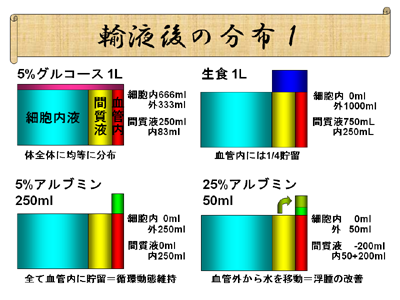 同じ輸液でも5%ブドウ糖、生食、5%アルブミンでは分布が異なる
ショックの時にはアルブミンがいいんじゃないの？
重症敗血症または敗血症性ショックに対してアルブミンを使う or 使わないのランダム化試験

治療後28日、90日で死亡率に差はなかった
昇圧薬
なぜ昇圧するのか？
収縮期血圧は全身への血液を巡らすために必要な血圧。拡張期血圧は心臓の冠動脈への血液を巡らすために必要な血圧。

高すぎると‥脳出血や脳梗塞
低すぎると‥狭心症や心筋梗塞
平均血圧≧65mmHg
を目標に全身の血流を維持しよう
(日本敗血症診療ガイドライン)
カテコラミンの作用(α作用、β作用)
血管収縮
心収縮
心拍数増加
β作用
α作用
ノルアドレナリン
フェニレフリン
ドパミン
ドブタミン
アドレナリン
β作用
血管収縮
心収縮
心拍数増加
α作用
ドパミンはα作用、β作用半々で使いやすいの？
→不整脈が出やすく、ノルアドレナリンより有害
    (N Engl J Med 2010;362:779)
※これは心原性ショックでも同じ結果

昇圧にはノルアドレナリンが第一選択
ノルアドレナリン
フェニレフリン
ドパミン
ドブタミン
アドレナリン
強心薬(ドブタミン)
ドブタミンは一般的に昇圧薬ではなく、強心薬に分類

ドブタミンはほとんどがβ作用で血管収縮作用による血圧上昇は起こさない

ドブタミンはβ2刺激作用により血圧が下がる危険があるので、心機能が低下している場合にのみ用いる
まとめ
敗血症かな？という時は血圧、呼吸、意識レベルに注目し、BP<100mmhg、RR>22/m、GCS<15の2つを満たすときは注意する

同じ輸液でも体内への分布が異なる

昇圧にはノルアドレナリンが第一選択

ドブタミンは心機能低下に対して使用
最後にICLSについて（院内急変について）
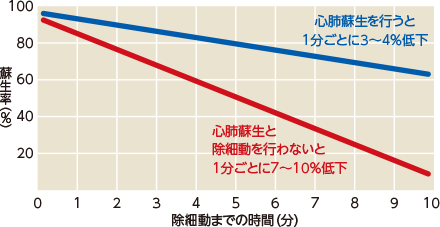 アンカロン！ノルアド！
パルスチェック！
モニターは？！
挿管していいですか！
ルート20G！
取れました！
ご清聴ありがとうございました